1
Jesus and Unity
Mark 9:50
Mark 12:29
John 13:34 
John17:11, 20
Early Church
Early Church
Acts 1:14
Acts 4:32
Romans 12:4
1 Corinthians 12:12
We Are One
Philippians 1:27 
Philippians 2:1-4
Philippians 4:2
Through Faith in Christ
Romans 10:12
Ephesians 2:16-19
Galatians 3:26
Worship
Romans 15:5
Evangelism
John 13:34
John 17:20-21
Be At Peace
1 Peter 3:8
1 Corinthians 12:25
1 Thessalonians 5:13
Ephesians 4:11
SURVEY RESULTS
8
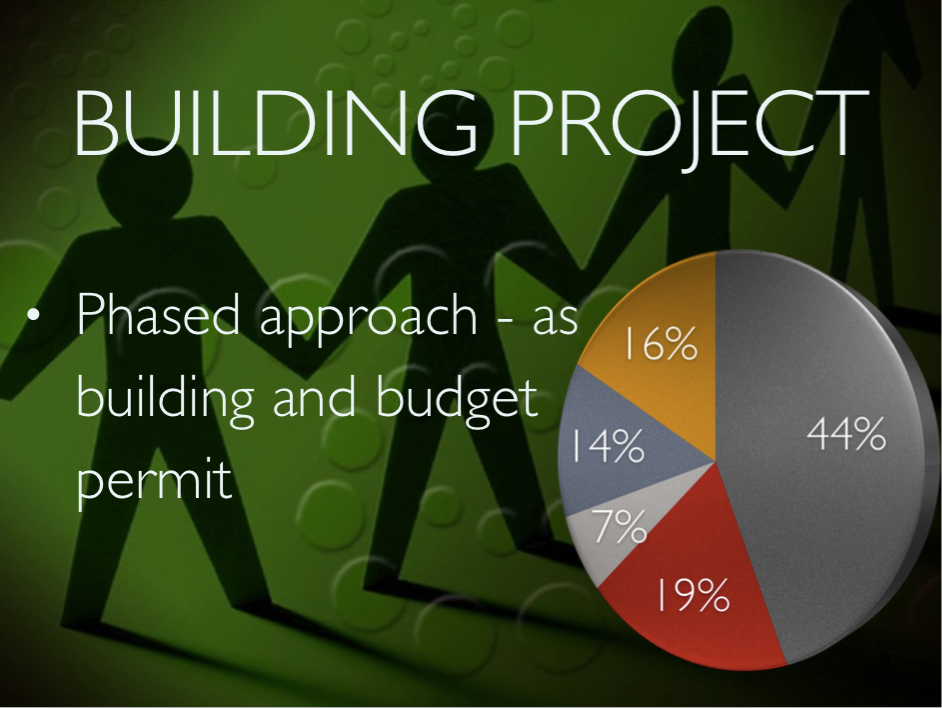 9
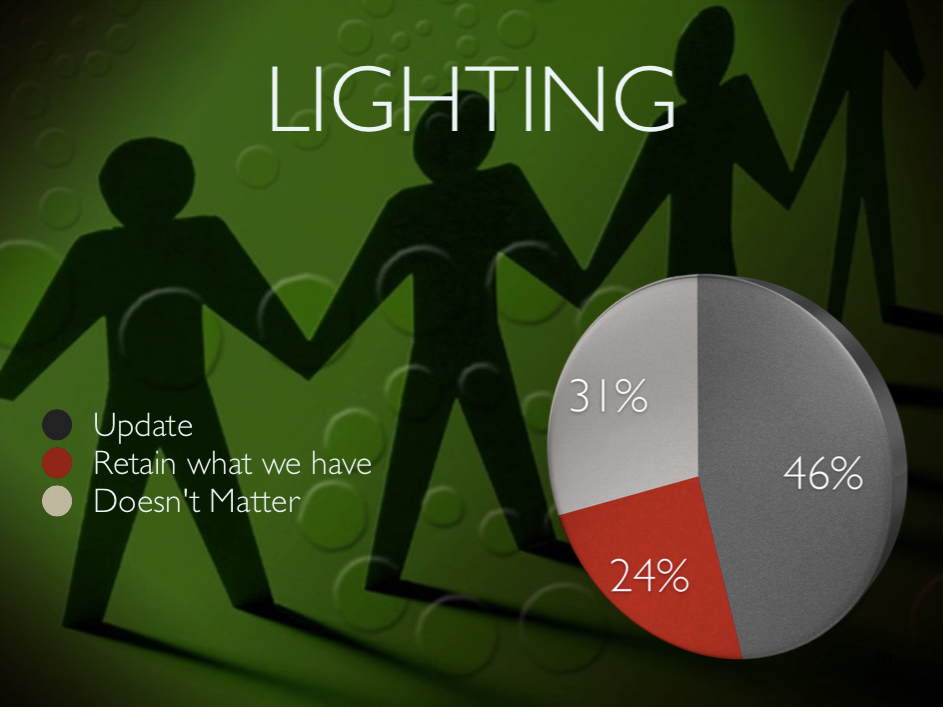 10
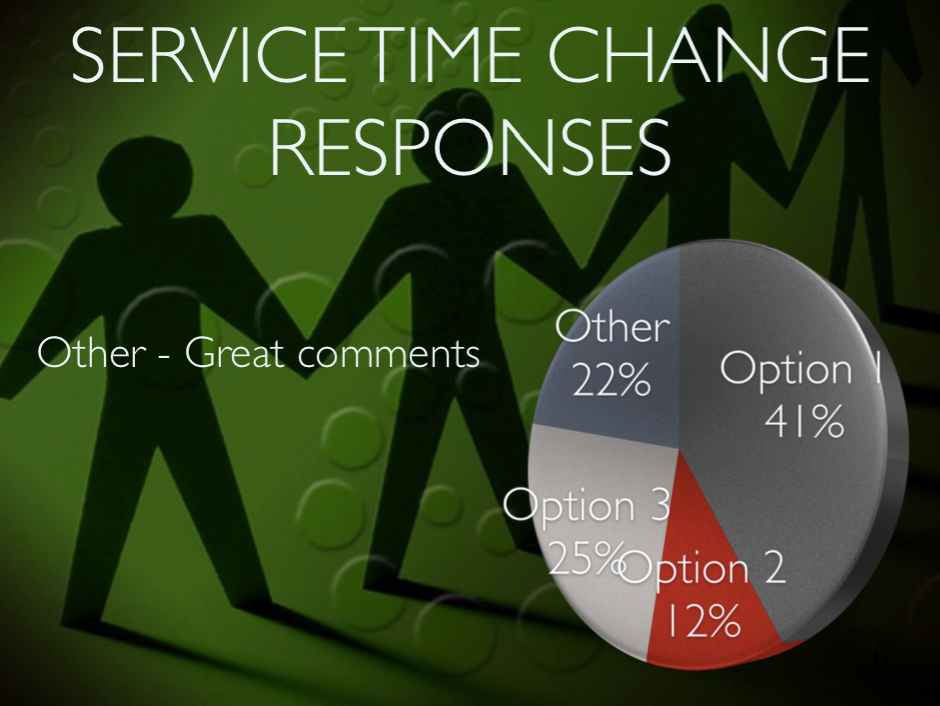 11
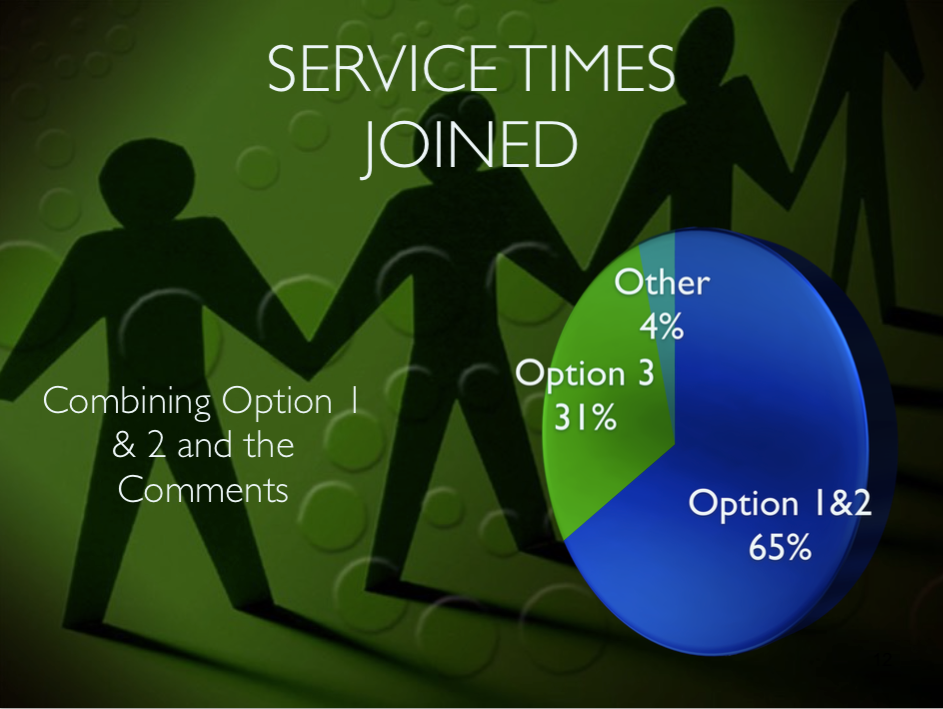 12
Sample service
9:30 am -  Praise, Lord’s Supper
3 Songs
Prayer
2 Lord’s Supper Songs
Lord’s Supper Sermon
Lord’s Supper
Song (One Verse Song)
Collection
Final Song
10:15 am - Bible Class (40 min)
11:00 am - Teaching, Prayer and Praise (Lord’s Supper)
2 Songs
Prayer
2 Songs
Lesson
Invitation Song
Announcements
Lord’s Supper
13
Talking Points
Why? Why would we change something that has been working?
Focus more on the Lord’s Supper
Increase the Song Service
Allow for more time for Fellowship
Small groups, support other brethren as a group, etc.
14
Talking Points
Why are there two services to begin with?
Shift workers, WWII
Lights made it possible
Is there a Biblical minimum/maximum time to worship?
15
Talking Points
Great amount of encouraging feedback in the comments
Don’t want brethren to miss parting of the Lord’s Supper
Leave times at 9:30 as some struggle to get to worship that early
Can the children handle the extra time
16
The Charge
Acts 20:28
Galatians 5:19
Romans 16:17
Titus 3:9
Take aways
Doesn’t matter what other local churches think - autonomous
Romans 14:1 - doesn’t say if you disagree you leave
1 Timothy 6:6  - Strive for contentment 
Unity is the nature of God and should be part of the people of God, the Body of God
18